Your FuturePlanning for life after High School
Email Attachments:
Junior/Senior Check List 
Scholarship List
Educational Planning Guide
Student Services Staff
Counselors
   Chris Stoebner	A-C & V-Z
   Roxann Engel		D-J
   Melissa Good		K-N
   Kim Elder			O-U
Other Student Services Staff
   Ashley Jensen		Lifeways
   Jeanette Grimm	Registrar
   Jamiee Exner	         Records Secretary
   Brenda Sinclair	Secretary/Receptionist
It is Important to continue your education – you have options!
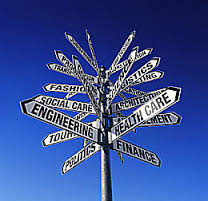 College*
University
Technical College
Military
Apprenticeships and on the job training

Other (Travel, Humanitarian Service, Gap Year, etc.)

87% of all jobs in the U.S. require some sort of education/training beyond high school.
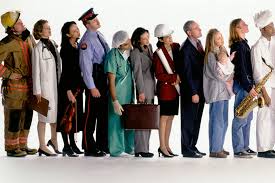 [Speaker Notes: Most people change jobs 7-8 times
Important to find a job that matches your interests and abilities and is challenging
Important to start the planning process now because you will be a Senior soon
Anyone can go to college… if you have a low GPA start now bringing it up may need letters of recommendations]
Step 1: Career Exploration
Career Information Sites
www.sdmylife.com
www.mappingyourfuture.org
https://www.bls.gov/ooh/

*Research jobs that interest you and what you will need to do to accomplish your goals.
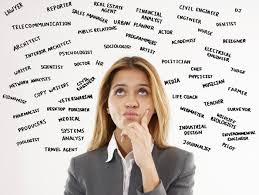 [Speaker Notes: *get id/pswd from Marcia
*choose a career field,   then determine the appropriate major that will prepare you for that career
*it is important to first have a career goal/field of study before you begin to select colleges
*you do not want to go to a school that does not offer your field of study
*If you go someplace for your general classes make sure they will transfer]
Career ExplorationStep 1 Continued…
Not sure how to narrow down your interests?
Take Job Shadow and Youth Internship
Career exploration based on personal aptitudes, abilities, strengths, talent and interest
Develop employability skills for personal and professional success
Internship/Job Shadow experience
Develop a plan for life after high school
This year: 1st or 4th Block 
Take it senior year
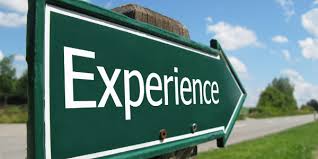 Take advanced classes (dual enrollment/AP)
Take classes in your area of interest.
Take 4 years of math and science.
Take 4 Pass 4
Be involved!
Take Job Shadow and Youth Internship and/or do community service.
See your counselor to make sure you are on track for your future goals.
Work hard!
Step 2: Academic Preparation
[Speaker Notes: *It is the students responsibility for your credit check
*Don’t be afraid to take tough classes because it will set you apart
*Take AP – earn college credit    3-5 score some schools want higher
*30% of students have to take remedial math/sci/english so take more in HS
*try to exceed college entrance requirements
*some scholarship are based only on community service
*colleges want a student to be well-rounded]
ACT/SAT College Entrance ExamsStep 2 Continued…
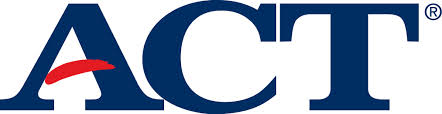 Register for the ACT  
www.actstudent.org
Register for the SAT  
www.sat.org/register

Some colleges require writing/subject tests – research your prospective colleges about admission requirements.
Need based fee waivers available in Student Services - see your counselor.
[Speaker Notes: *ACT is curriculum based and most widely used Eng/read/sci/math more broad
*ACT accepted at virtually every school in the country
*ACT high score 36 – schools may want writing test
*SAT - reason based verbal/math – high score     -selective schools/programs may want subject tests
*Most students at Stevens take the ACT
*The ACCUPLACER can be taken at WDT]
ACT Winter/Spring Test DatesStep 2 Continued…
* If you register after the registration deadline, there may be an additional late fee.
ACT & SAT Study Resources
ACT
ACT Test Prep
www.act.org 
Method Test Prep
www.sdmylife.com
Learning Express Library
www.learningexpresshub.com
Book: The Real ACT
Library at SHS or purchase
www.march2success.com
SAT
Khan Academy
www.khanacademy.org/test-prep/sat 
College Board Website
https://collegereadiness.collegeboard.org/sat/practice 
Learning Express Library
www.learningexpresshub.com
www.march2success.com
Used by technical colleges for admissions and class placement.
Some colleges may require for Math and English course placement.
Also used for dual enrollment admission while in high school.
Contact the college to schedule the accuplacer.
Each institution uses different level Accuplacer exams and students must contact their institution to find out if they need to test, then set up an appointment to test with that institution directly.
Accuplacer
Step 3: Set Goals
The 3 most important goals to consider when looking at schools:
Educational  (career, major, program)
Personal   (family, extracurricular)
Financial 
 How much you want to spend?
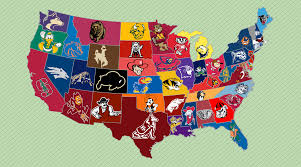 [Speaker Notes: *Education—pick a career then major/program – SD Mylife can help students with this
*Personal – area to live in/sports/size/religion/hobbies
*Financial – how much do you want to spend.  Cost of institution.  Consider how much debt you will have to pay back after graduation.
*Make sure school has your major
*Some student take general requirements closer to home – then transfer to college of choice.  Make sure the credits will transfer.  Get it in writing.
Location – live close to family or far from family -  consider what is important to you]
How many colleges should I be looking into? 
 It’s up to you!
Research the college you are interested in.
Academics / Admissions / Tuition costs
Narrow choices by considering your goals.
Plan to visit schools or virtual tours (Summer/Fall 2022)
Finalize your list – be ready to apply to colleges senior year and know your deadlines!
Step 4: Develop a list of colleges
[Speaker Notes: *Clear admit – safety school
*Probable admit –meets the admission criteria
*Reach admit – Dream school, may not have met admission criteria
*Some students know exactly where they want to attend that is ok too]
Step 5: Application Process
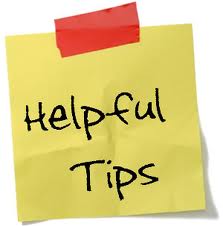 Virtually all applications are online
Common Application 
Individual college websites
After you finish the online application, remember to:
Complete & submit your application
Pay the fee
Send ACT/SAT scores
Complete a transcript request (Student Services)
Possible – Essays and/or letters of  recommendation       (allow 2 weeks for letters of recommendation)
[Speaker Notes: *on-line application quicker response and cleaner look
*SD common app. One appl to all board of regents schools each $20
*Nat’l app.– Augustana only school in SD that accepts it
*Transcript release form in guidance office – if not 18 parents need to sign
       This specifies exactly what needs to be sent to colleges ie – test scores, transcripts, sr. sched
*ACT scores are automatically sent with transcript
*KNOW DEADLINES
*Give 2 weeks for letter of recommendations
    may give person sr questionnaire/sr autobiography/brag sheet
    write thank you
*Essay tips are on we-site
*colleges will see if you are challenging yourself
*Send all information in at the same time.]
SD College Admission RequirementsStep 6 Continued…
Ivy league, competitive, and/or out of state colleges usually require extra courses: 4 math, 4 science, and 2-4 credits of foreign language.
Colleges may have different requirements than SHS graduation requirements. 
It is your responsibility to know the requirements for the colleges you are applying to!
[Speaker Notes: *advance diploma requirements are same as college requirements
*try to exceed college admission requirements
*visit colleges early and know requirements]
Step 6: Scholarships & Financial Opportunities
FAFSA – Federal Application (grants, loan, work study) – Open October 1st (apply senior year)
Web-sites www.rcas.org 
Colleges – general, major, extracurricular, need-based
Stevens Listserv-www.k12.sd.us/Listserv/StevensScholarships.htm
Private Loans – parent/student
Western Undergraduate Exchange (WUE)– 16 states
Reciprocity with Minnesota
Military – ROTC, Academies, Reserve
SD Opportunity Scholarship
Dakota Corp Scholarship
Build Dakota Scholarship – SD Technical Colleges only
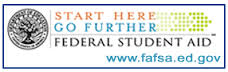 [Speaker Notes: Web-sites –on the raiderscorner.com
Colleges – most scholarships are listed on the school’s website
Listserv—get signed up now!! Most want sr. but some are for anyone. 
Private loans – information in the guidance office
Western Undergraduate Exchange Program – google—13 states guarantee tuition plus half  is student meets certain requirements – check college and remember that not all schools participate
Reciprocity with Minn—means we pay the same as their in-state tuition—not all schools participate
Military– ROTC 4 years paid – may pay up to full tuition/stipend
               Academies– must prepare junior year – 
               Reserve – offers college tuition and expenses

* Scholarships look for a well rounded student = grades/test scores/extracurricular in and out of school/volunteer and community service]
Did you know…
Most admissions and scholarship deadlines are earlier than students expect!
Many competitive scholarships have a deadline of December-February, or earlier, of their senior year.
Admission application & ACT/SAT test scores must be received by these deadlines to be eligible.
Start early and pay attention to deadlines!
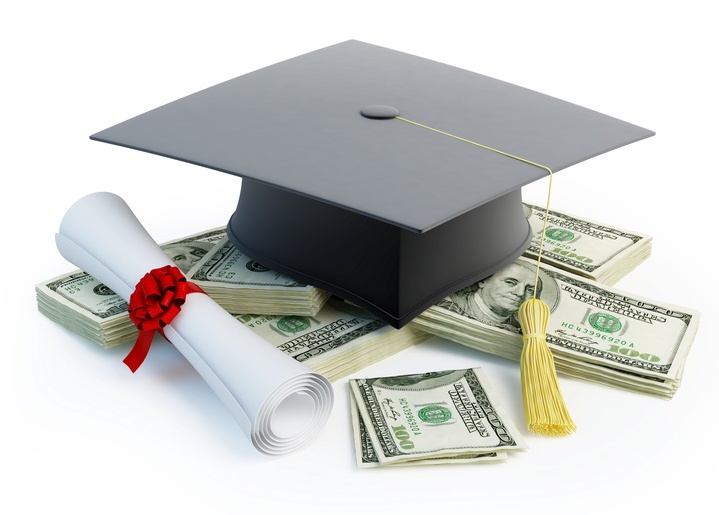 3.0 GPA unweighted
C or higher on core subjects
4 Math 
4 Science (3 lab Science)
2 World Language OR Career Technical Education (can be a combination)
ACT composite score of 24 OR SAT score of 1090 or higher.
Smarter Balance Scores

Entering a South Dakota College/University/Technical Colleges in the fall after graduation.
For more info go to https://sdos.sdbor.edu/Pages/default.aspx
South Dakota Opportunity Scholarship 						$6,500
[Speaker Notes: $1000 a year and $2000 as Sr.
1 simple application
Re-take a class if below a C, the GPA is changed but the grade stays on—form in Guidance Office]
SD HS graduate with a 2.8 or higher GPA
Minimum ACT of 27
Attend a SD institution
Selective – limited number of scholarships.
Incoming freshman in critical need occupation. Most recent critical need areas:
Teaching (math, science, special education, CTE, foreign language), Accounting, Engineering (except Mining), Information Technology, Registered Nurses
For more info go to  https://www.sdbor.edu/dakotacorps/Pages/welcome.aspx
Dakota Corps Scholarship
[Speaker Notes: Selection process
Based on critical need areas the governor designates each fall
Recipient must agree in writing, to stay in South Dakota and work in a critical need occupation after graduation for as many years as the scholarship was received, plus one year. 
Critical need areas:  *Teaching K-12 music, special education, foreign language, HS math or science
                             *Licensed Practical Nurse, Registered Nurse, or other health care fields          
                             * Large Animal Veterinarian
Selection is based on GPA, test scores, activities, honors, community service, and a written essay. Not all eligible applicants will be selected for a scholarship.]
Step 7: Decide!
Consider your educational, personal and financial goals.

Compare award letters/consider entire packages.

Notify college of plans 
	to attend.
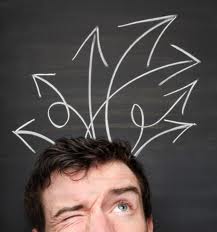 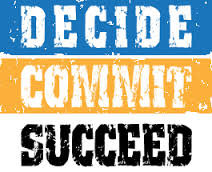 www.rcas.org
Student Services Staff and Contact Information
ACT/SAT  Links
College & Career Affordability Information
Scholarship Search Sites
SD Mylife Information
Scholarship Listserv 
Many more College, Career & Life Resources
Post-High Planning DayOctober 7th , 2021 (Civic Center) 8-10am
Great Opportunity!
Over 70 in-state and out-of-state post-secondary 
	schools will be in attendance.
Register online at: https://gotocollegefairs.swoogo.com/registration
Must Register before you can meet with reps
Registration Open Today!
Look at Educational Planning Guide (emailed)
[Speaker Notes: Pre-register for the Post High Planning Day.  See ½ sheet with website:  http://www.sdcollegefairs.com
Print off registration with bar code – bring that sheet to Post High Planning – colleges will scan bar code for your information, won’t need to fill out cards at college tables.]
The End!
Make an appointment to see your school counselor! 
Keep your handout for future reference! 

   Chris Stoebner		A –C & V-Z
   Roxann Engel		D-J
   Melissa Good		K-N
   Kim Elder				O-U